Session 7: ERDDAP and WIS 2
Kevin O’Brien, OCG Vice-chair for Data, University of Washington/CICOES

Sixteenth Observations Coordination Group Meeting (OCG-16)
7-10 April 2025, IFREMER, Brest, France.
GOOS Open-GTS Data Exchange Workflow
The Open-GTS currently uses the GTS for exchanging data in near real-time
NOAA/PMEL
GTS
NOAA/NDBC
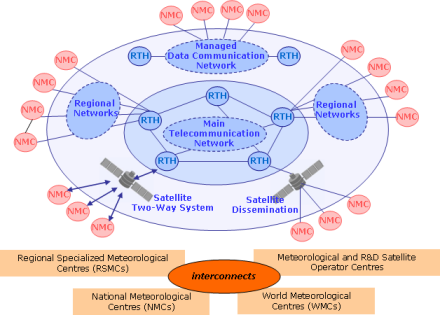 Platform
Platform
Local storage
Harvest and encode
ERDDAP*
Platform
*Supports many data formats
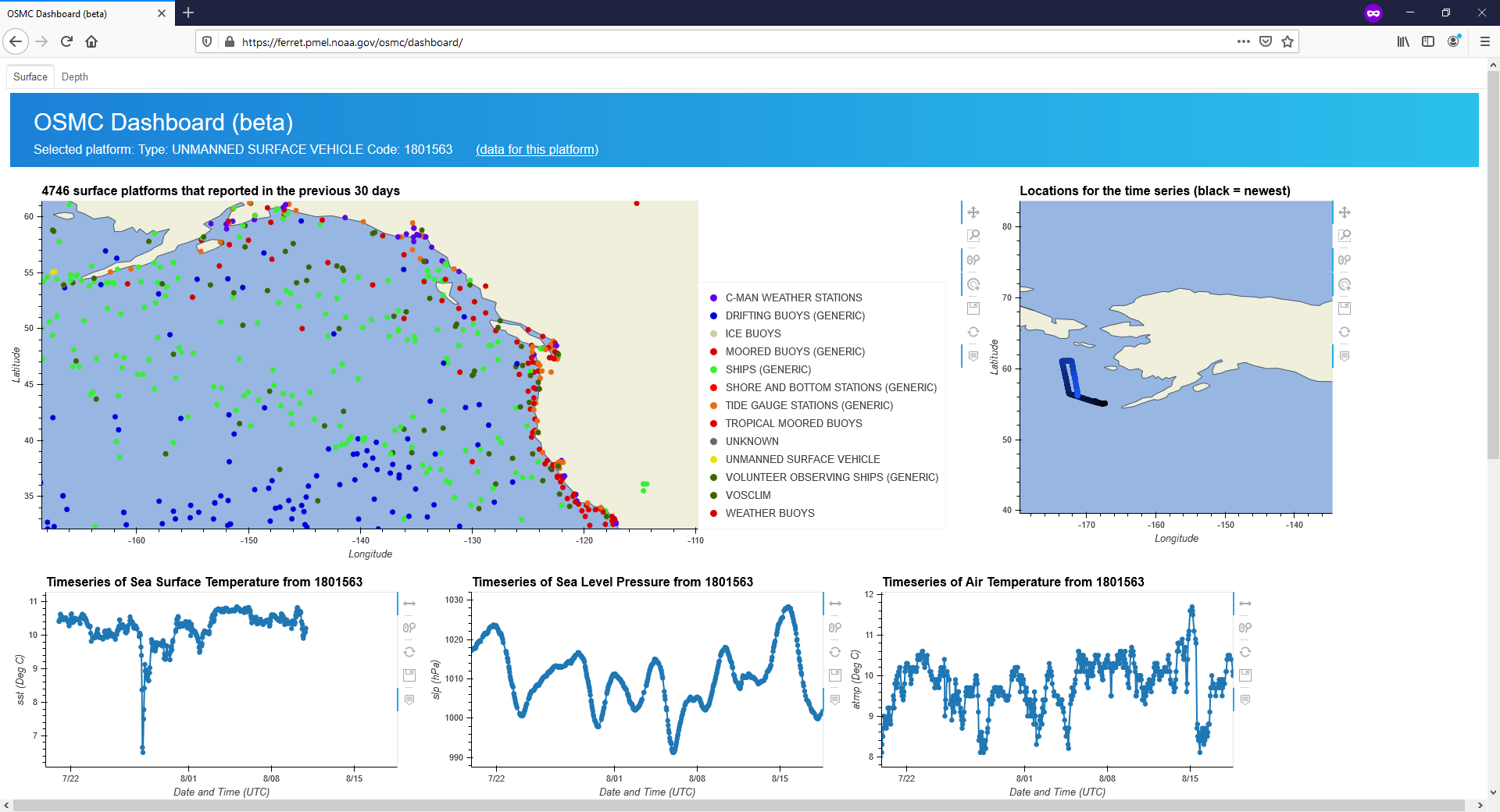 However, the ERDDAP data/metadata endpoints are available to the public.
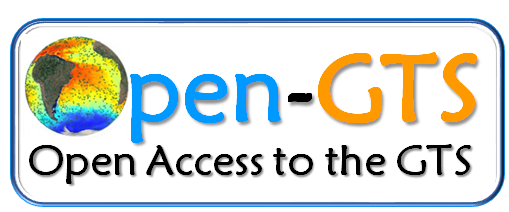 [Speaker Notes: Data is avbialgble either through the traditional GTS, but also through interoperable data services, thanks to the ERDDAP server.]
Open-GTS, WMO and WIS 2.0
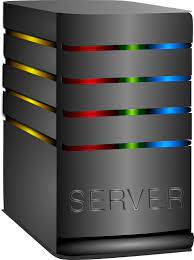 Subscribe
Retrieve
Platform
Publish
Platform
Local storage
Pub/sub
broker
Retrieve
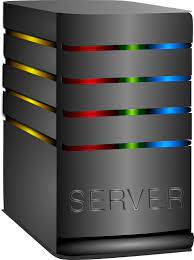 Platform
ERDDAP*
Subscribe
*Supports many data formats
User might receive:
CSV/NCCSV file
NetCDF file
Service URL to access the data
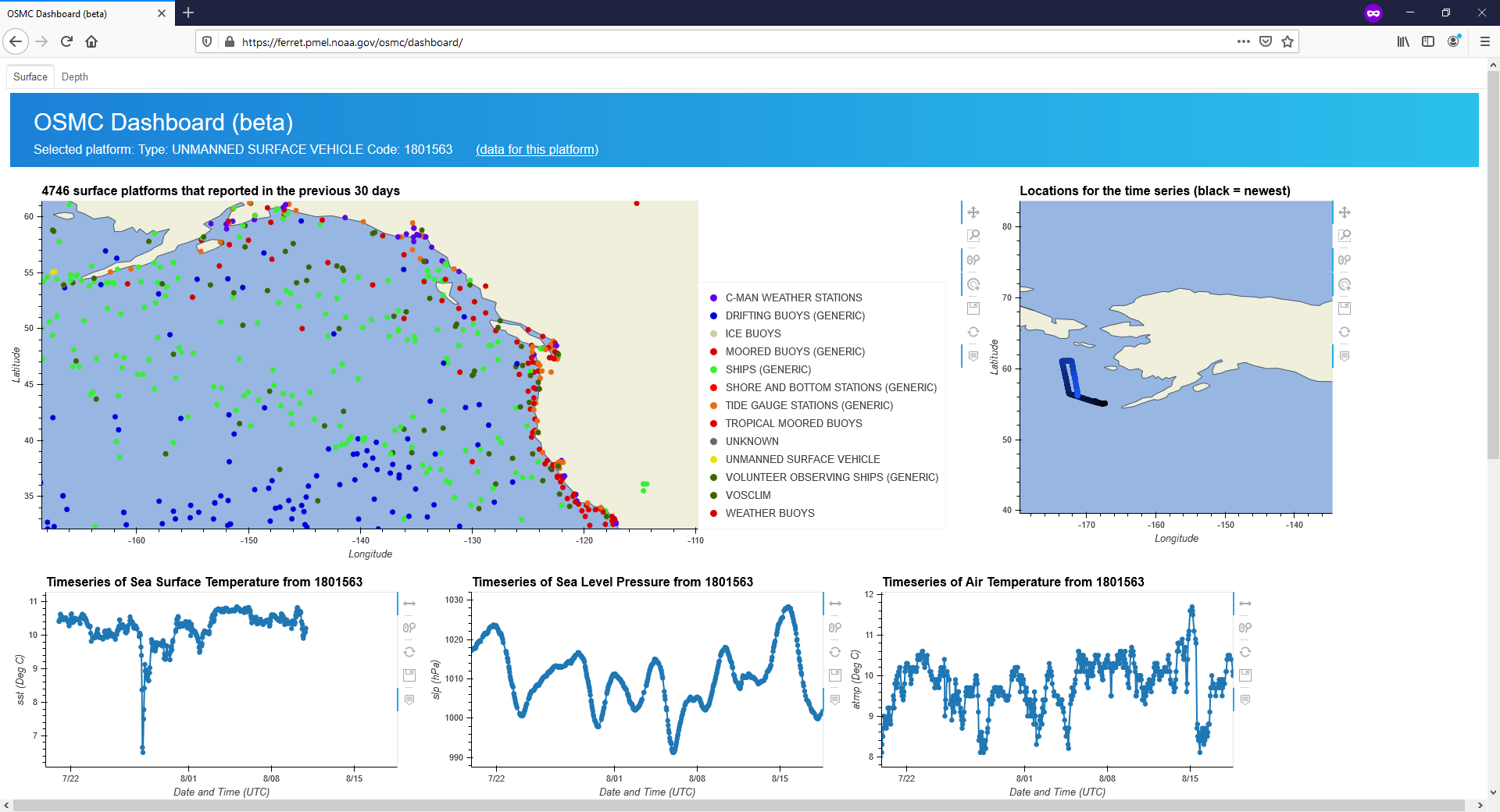 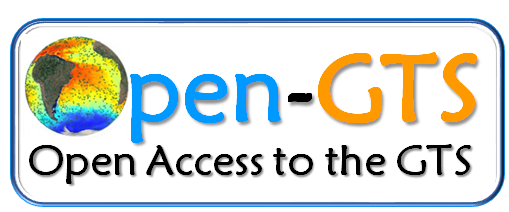 [Speaker Notes: Data is avbialgble either through the traditional GTS, but also through interoperable data services, thanks to the ERDDAP server.]
ERDDAP and WIS 2 - Challenges
ERDDAP does not currently have native mqtt* supprt
Solution:  Wrap ERDDAP with mqtt services utilizing ERDDAPs other notification options (RSS, API, etc)
Solution:  Integrate mqtt support into ERDDAP – already a ticket for this task in ERDDAP github
Solution:  ODIS could potentially act as a mqtt broker for the community
Useful for others in the ocean community who cannot set up WIS 2 node
*MQTT (Message Queuing Telemetry Transport) is a lightweight, publish-subscribe based messaging protocol designed for resource-constrained devices and low-bandwidth, high-latency, or unreliable networks, making it ideal for IoT applications.
ERDDAP and WIS 2 - Challenges
ERDDAP does not support BUFR format
Solution: None
ERDDAP will not (most likely) ever integrate BUFR support

However, exchanging NetCDF (or json) across WIS 2 is gaining traction

Can also “exchange” access URLs that will allow user to choose their own access format – ERDDAP excels at this.
Things will be simpler for GOOS if we can leverage ERDDAP for WIS2
Session 7: ERDDAP and WIS 2Thank you!
Kevin O’Brien, OCG Vice-chair for Data, University of Washington/CICOES

Sixteenth Observations Coordination Group Meeting (OCG-16)
7-10 April 2025, IFREMER, Brest, France.